CPAD Instrumentation Meeting April 17-19, 2013
Trigger & DAQ
Prepared by Gunther Haller
Trigger and DAQ White Papers discussed
Application Specific Integrated Circuits (ASICs) for HEP applications
Level 1 Track Triggers at HL-LHC
Triggers for hadron colliders at the energy frontier.
High speed, massively parallel, ATCA based Data Acquisition Systems using modular components
LHCb Upgrade


In the following slides a few key points are listed for each, please see the white-papers for more information.
2
Application Specific Integrated Circuits (ASICs) for HEP applications
One page white paper for now
Longer white paper is being worked on, will be final after HEPIC Workshop end of May at LBNL

Needs: ASICs are a fundamental component needed for instrumentation for all three High Energy Physics frontiers
Integrated circuits allow high channel density, improve analog performance (e.g. noise, speed), enable data reduction, lower power dissipation, reduce cabling, reduce mass, lower cost and in many applications even make the experiment possible. 

R & D needed: R&D is required in a number of areas in order to improve science output or simply make possible future experiments in the intensity, cosmic, and energy frontiers. Examples are: 
high-speed waveform sampling, pico-second timing 
low-noise high-dynamic-range amplification and shaping 
digitization and digital data processing 
high-rate data transmission 
low temperature operation 
low power
radiation tolerance
low radioactivity 
2.5D and 3D assemblies
3
Level 1 Track Triggers at HL-LHC
Needs: CMS and ATLAS will have to upgrade their major subsystems to cope with the higher rates. Information from the tracker currently utilized at Level 2 will be needed to reduce trigger rates enough to satisfy Level 1 bandwidth constraints.
Modules require unprecedented levels of connectivity to provide correlation between the long and short strip tiers to find stubs. Three dimensional (vertically integrated) electronics which incorporate through-silicon-vias enable the inter-tier communication necessary for hit correlation over a large area module.

Key R&D Directions: There is an active program that is exploring both via first and via last 3D technologies. Commercial two-tier 0.13micron via-first 3D chips have been produced and tested as part of a Fermilab-sponsored 3D multiproject run. There is also a collaboration with CERN on the simpler but more generally applicable via-last technology. There is also a current program to explore the use of 3D or advanced process technology CAM cells for track formation.
4
Triggers for hadron colliders at the energy frontier
Needs: Substantial improvements will be needed for the ATLAS and CMS Trigger systems for HL-LHC. The addition of track information in L1 Trigger algorithms can provide significant improvements. The increased selectivity of the better performing L1 trigger and the increased complexity of the higher occupancy events will place a greater burden on the Higher Level Triggers, requiring a substantial increase in processing power.

R&D: 
Studies of the hardware capabilities and firmware technology to fully exploit advances in Field Programmable Gate Arrays (FPGAs).  
Studies of new compact high-density optical connectors and receivers to understand integration into trigger board designs. 
Studies of Advanced Telecommunications Computing Architecture (ATCA) and Micro-TCA 
Studies of alternative processing units for dedicated higher-level trigger calculations such as Graphical Processor Units (GPUs). 
Studies of Higher Level Trigger algorithm code to improve parallelization and thereby speed up CPU time.
5
High speed, massively parallel, ATCA based Data Acquisition Systems using modular components
Needs: DAQ demands from the different frontiers have similarities that essentially can be generalized. Examples are LSST camera , HPS,HL-LHC luminosity upgrades, the LArTPC readout on LBNE or DarkSide, for which an increased DAQ bandwidth capacity can allow a triggerless readout with minimal frontend sparsification to avoid unnecessary loss of precision and defer processing to more sophisticated software algorithms on online or offline computers. A  user-friendly modular scalable system which can be easily adopted to the needs of future experiments with mainly only application dependent software changes is needed.

Past R&D: The SLAC ATCA  is such a DAQ system. 
many generic computational building blocks
many channels of generic, high speed detector  I/O (each up to 10 Gigabits/second)
many 10-G Ethernet interfaces 
on-board 96 port 10-Gbit/sec switch ASIC, low latency, Layer-3 compliant
supports arbitrary operating systems, but comes bundled with LINUX as a development environment as well as a Real/Time kernel (RTEMS) for run-time
full suite of GNU cross-development tools as well as embedded support software is provided, allowing the RCE to be easily configured to the specifications of varying applications. 

R & D focus. Further R&D towards the next generation of devices
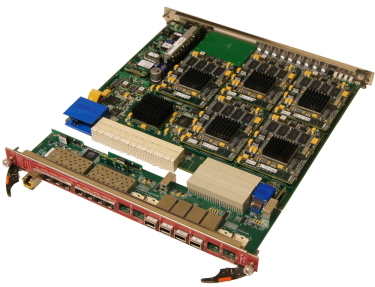 6
LHCb upgrade
Needs: The driving principle of the LHCb upgrade is the implementation of data readout at 40 MHz (hardware trigger-less0 and a very flexible software based trigger. This will allow the experiment to increase its sensitivity by an order of magnitude for a broad spectrum of final states. 

Key R&D Directions:
New ASIC development for 40 MHz silicon readout
New DAQ technologies for 40 MHz readout
7